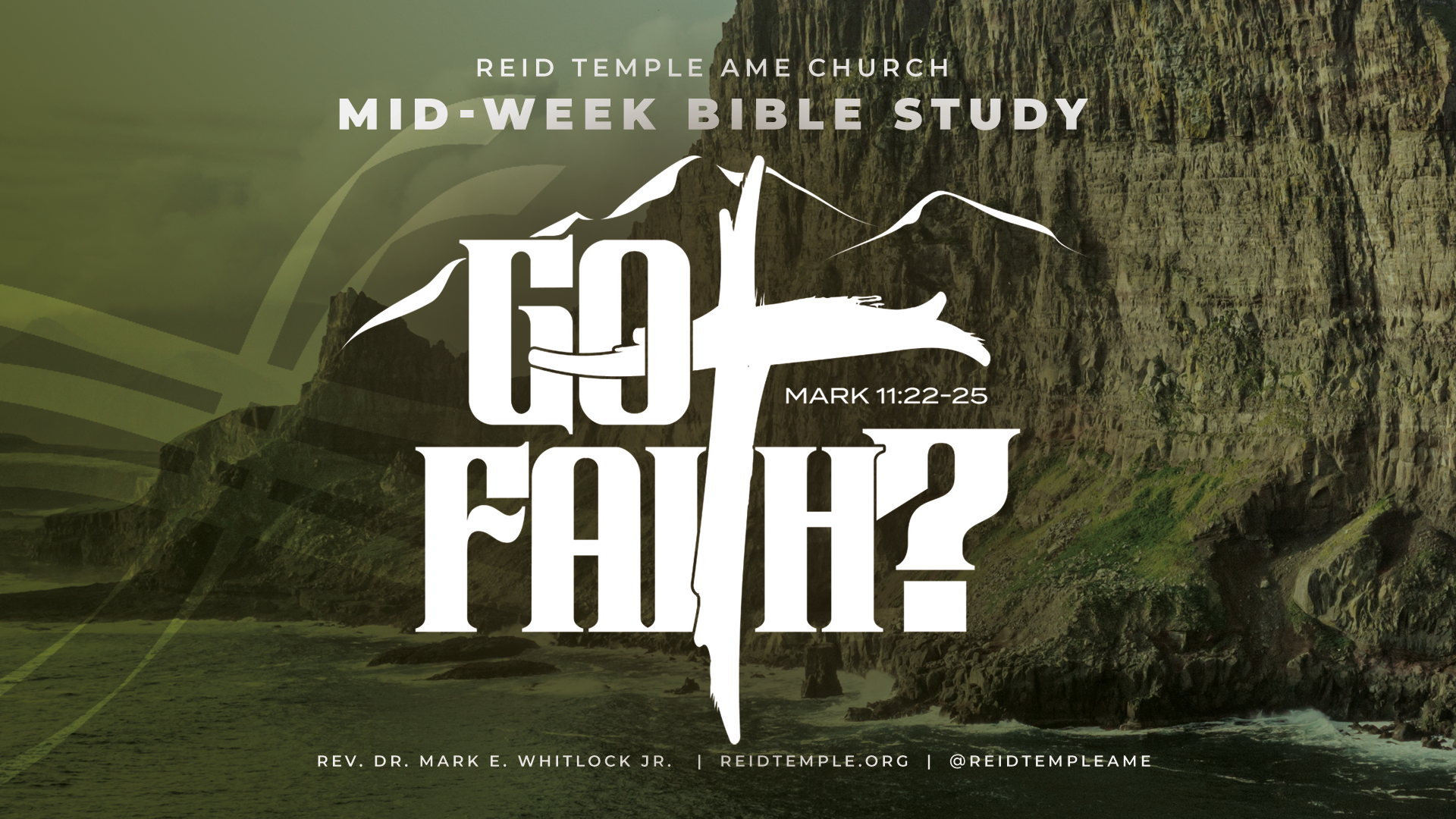 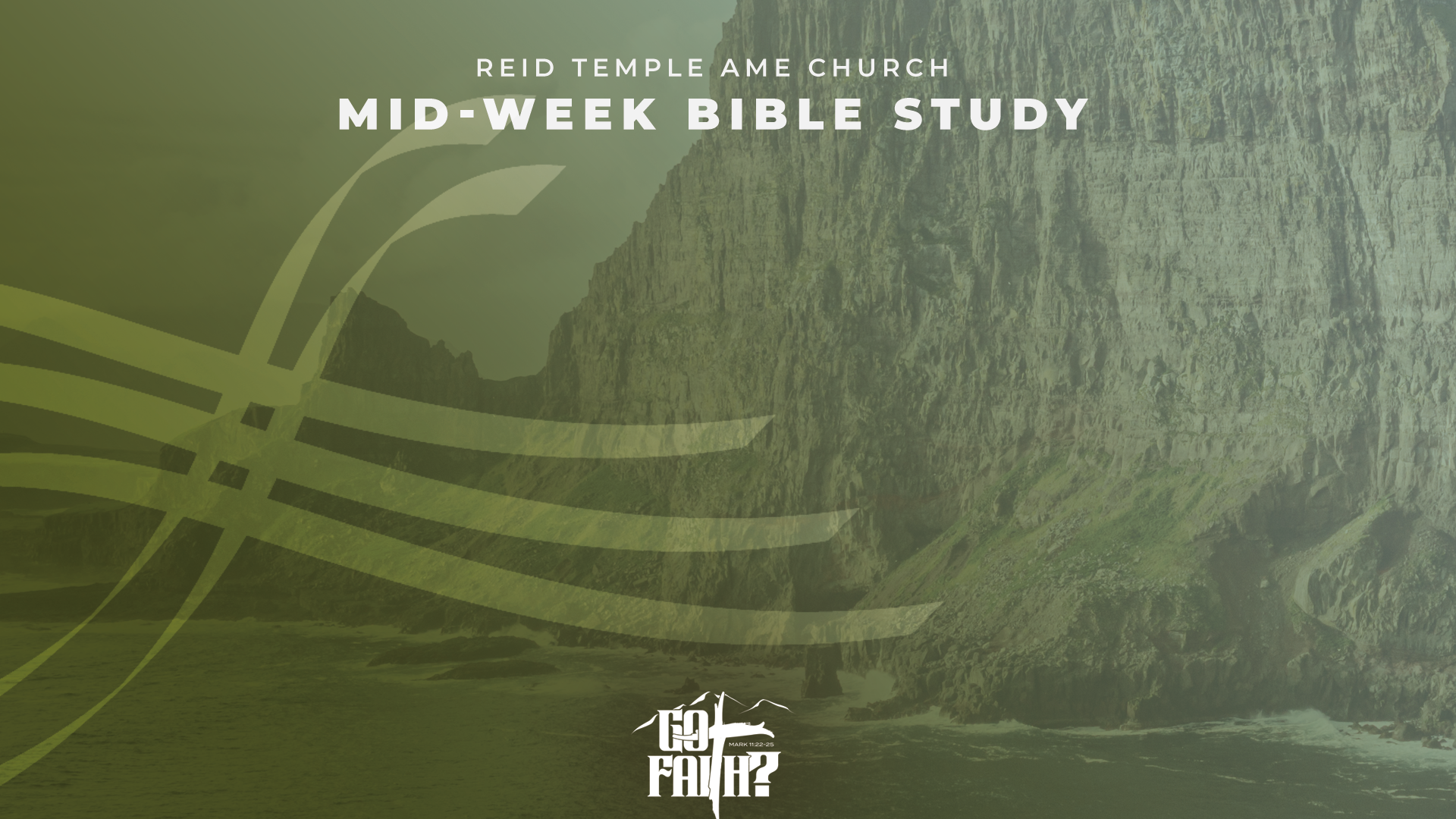 How To Strengthen 
Your Faith!
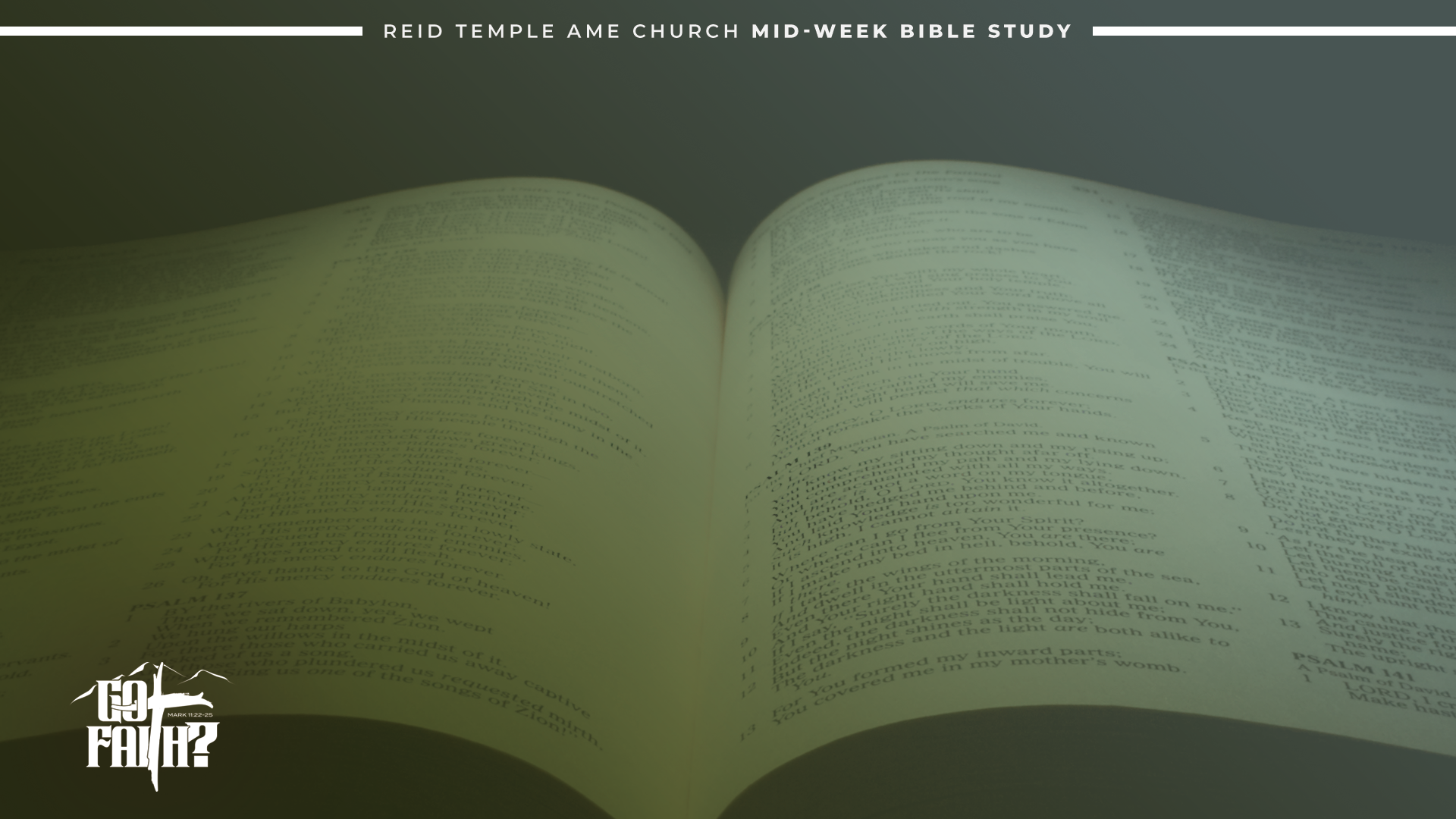 Prayer 
Scriptures: Mark 5:35-43
How to Strengthen Your Faith!
Study the Word – Romans 12:2; 2 Timothy 2:15; 
Psalms 119:16
Worship Your God – Hebrews 12:28-29
Meditate, Fast, and Pray – Matthew 4-1-2; James 5:16
 Have Faith In God – Mark 11:22-23; Ephesians 2:4-5
 Let’s pray together 
The Doors Of The Church Are Open/offering
Thank you!!!
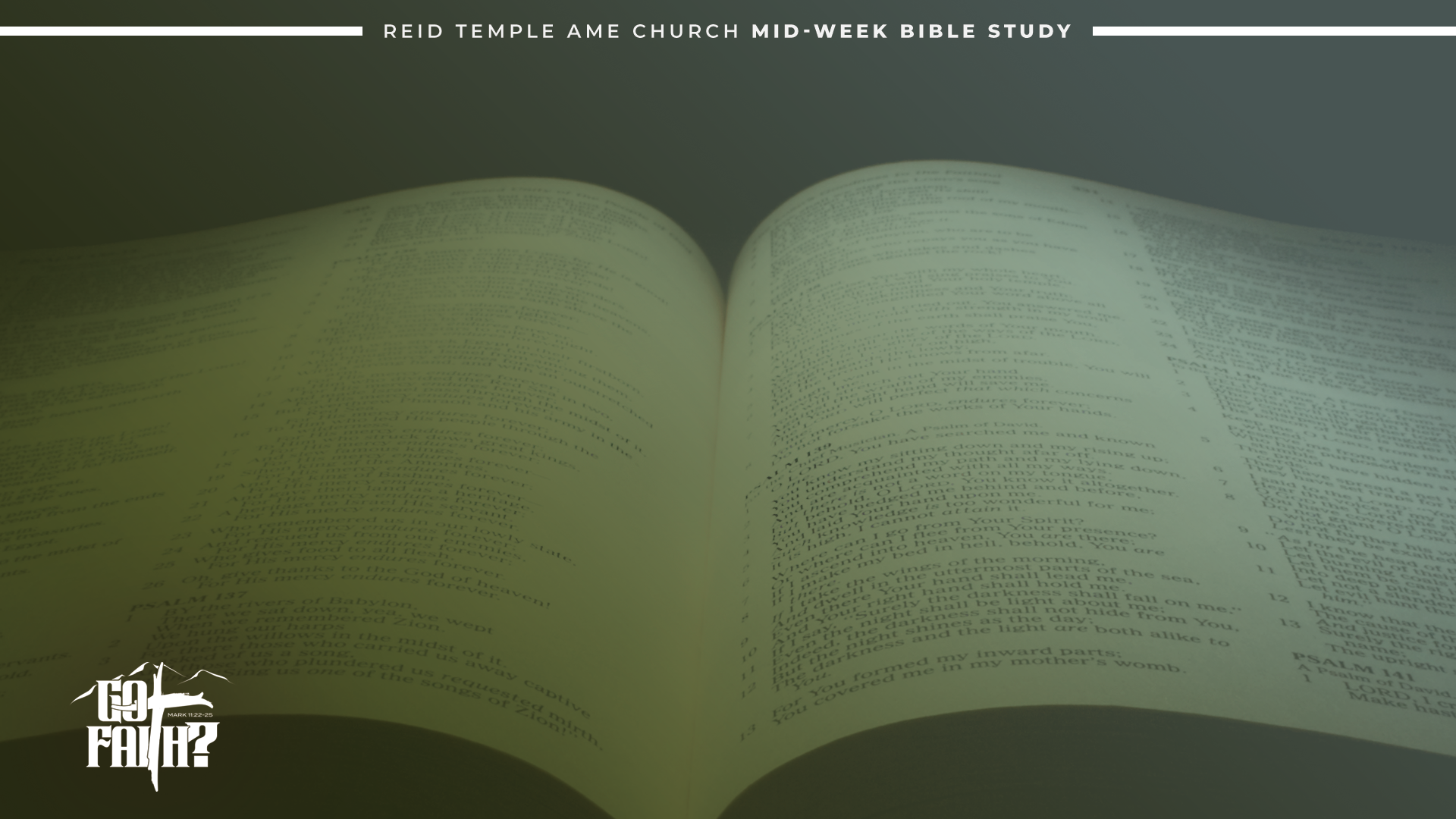 The Word
“While Jesus was still speaking, some people came from the house of Jairus, the synagogue leader. “Your daughter is dead,” they said. “Why bother the teacher anymore?” Overhearing what they said, Jesus told him, “Don’t be afraid; just believe.” He did not let anyone follow him except Peter, James, and John the brother of James. When they came to the home of the synagogue leader, Jesus saw a commotion, with people crying and wailing loudly. He went in and said to them, “Why all this commotion and wailing? The child is not dead but asleep.”
                                                      
  -Mark 5:35-43(NIV)
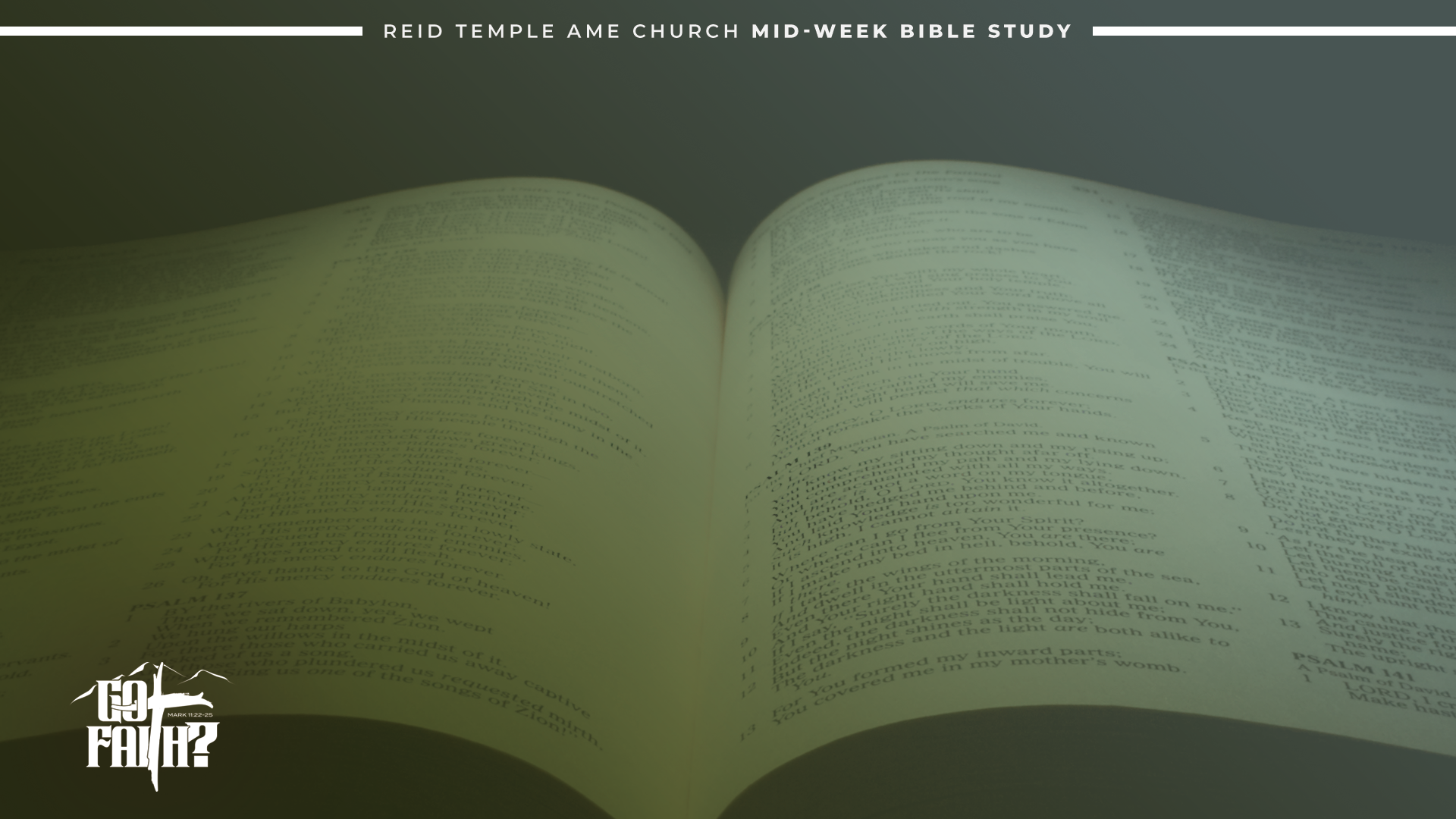 The Word
But they laughed at him. After he put them all out, he took the child’s father and mother and the disciples who were with him and went in where the child was. He took her by the hand and said to her, “Talitha Koum!” (which means “Little girl, I say to you, get up!”). Immediately the girl stood up and began to walk around (she was twelve years old). At this, they were completely astonished. He gave strict orders not to let anyone know about this and told them to give her something to eat.”


                                                       -Mark 5:35-43(NIV)
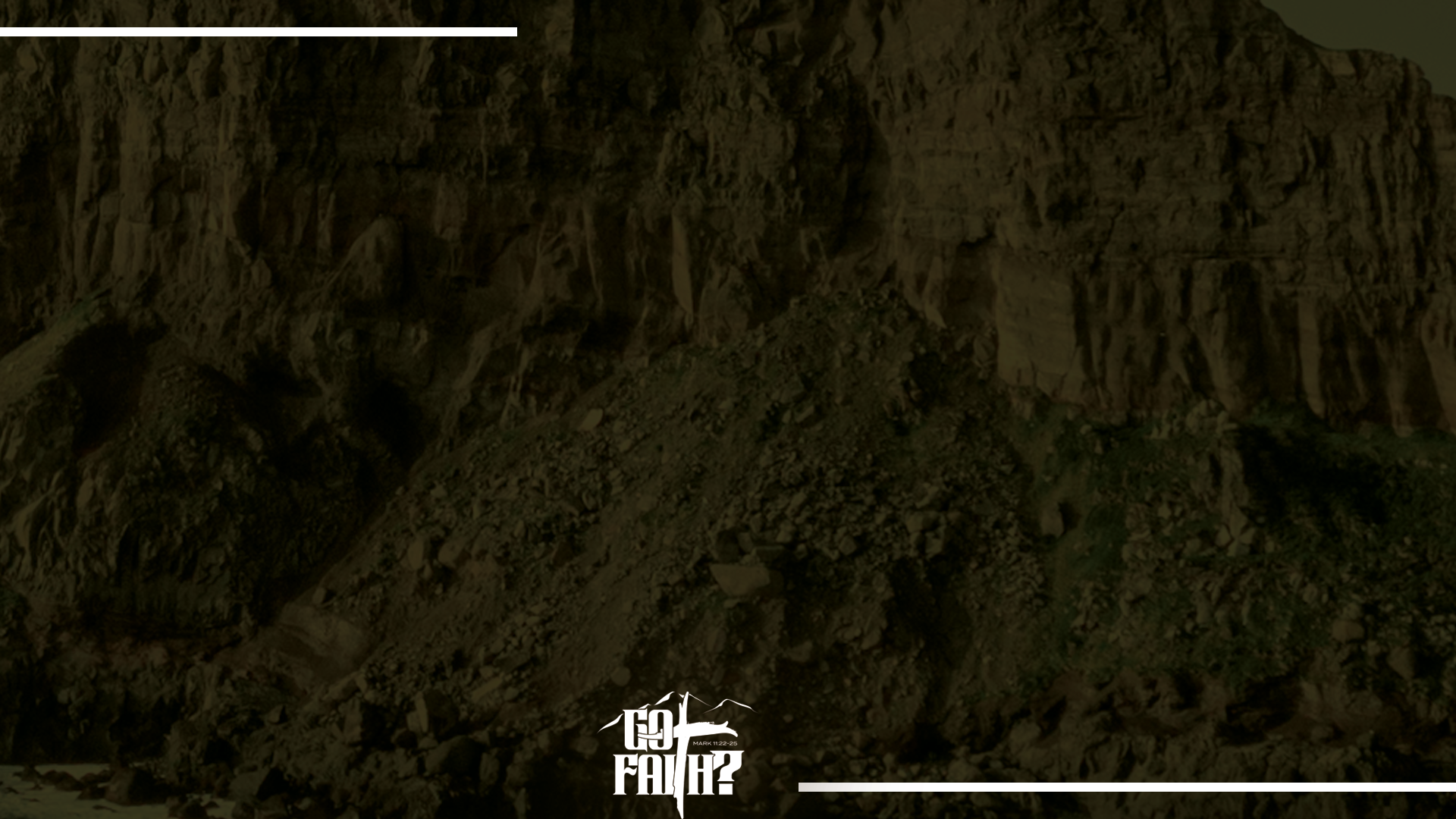 The story of Jairus and his daughter demonstrates great faith of a religious leader. Most religious leaders oppose Jesus, but Jairus comes as a believer.

The story of strong faith in the midst of adversity leads into the story of Jesus’ rejection at Nazareth, his hometown (Mark 6:1-6).  We would expect the hometown folk to receive Jesus gladly as HE made good—but they would not believe, and Jesus would be amazed at their immaturity.
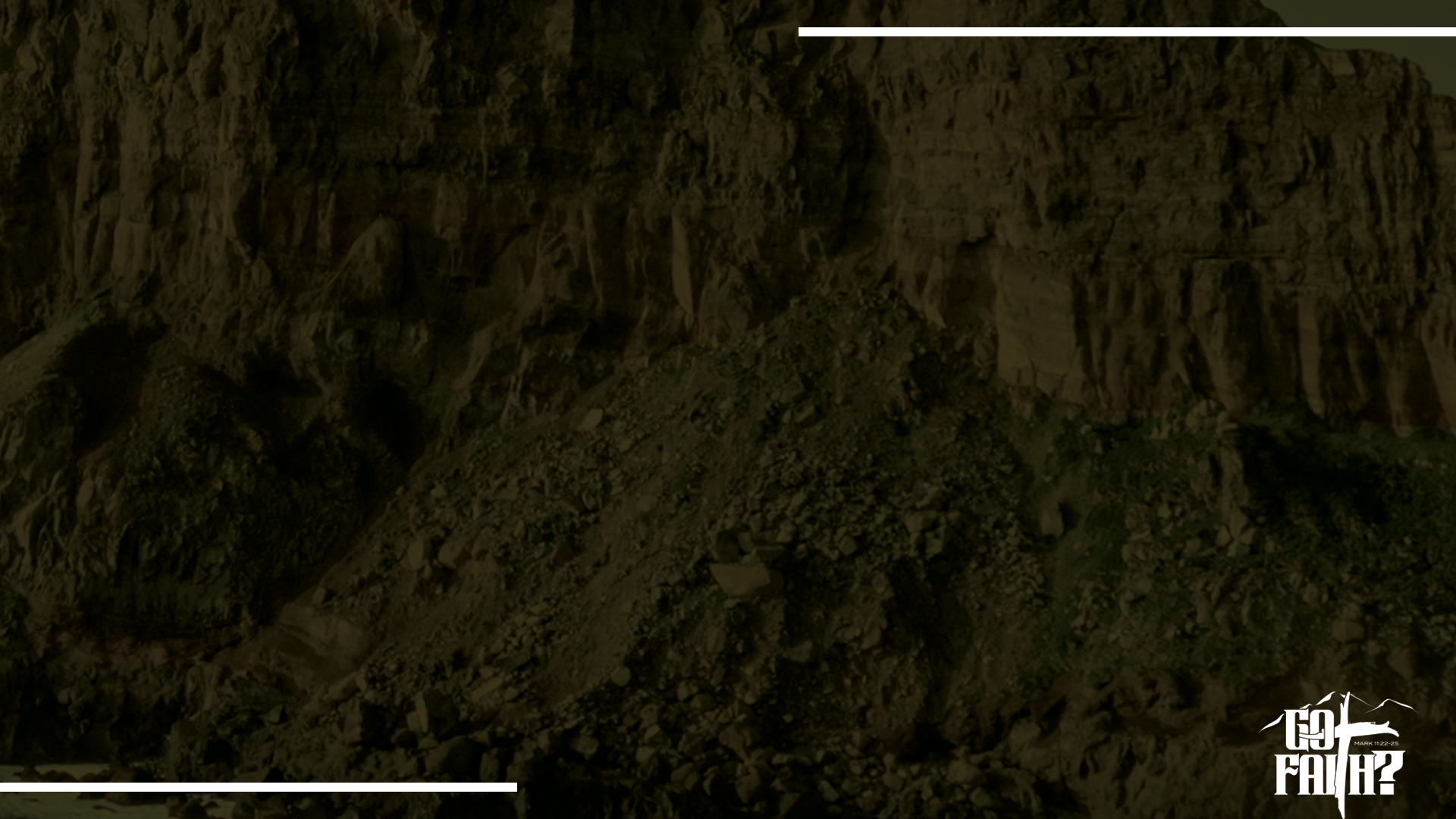 Immature faith refers to a stage of spiritual belief that lacks depth, resilience, or a well-rounded understanding of one’s spiritual beliefs. 

   Immature Faith is a surface-level commitment or dependency on faith without the deeper, reflective qualities that characterize a more mature or grounded faith. 

 Immature faith can be identified by certain characteristics or behaviors that limit one’s ability to fully grow spiritually or to navigate challenges with a balanced perspective.
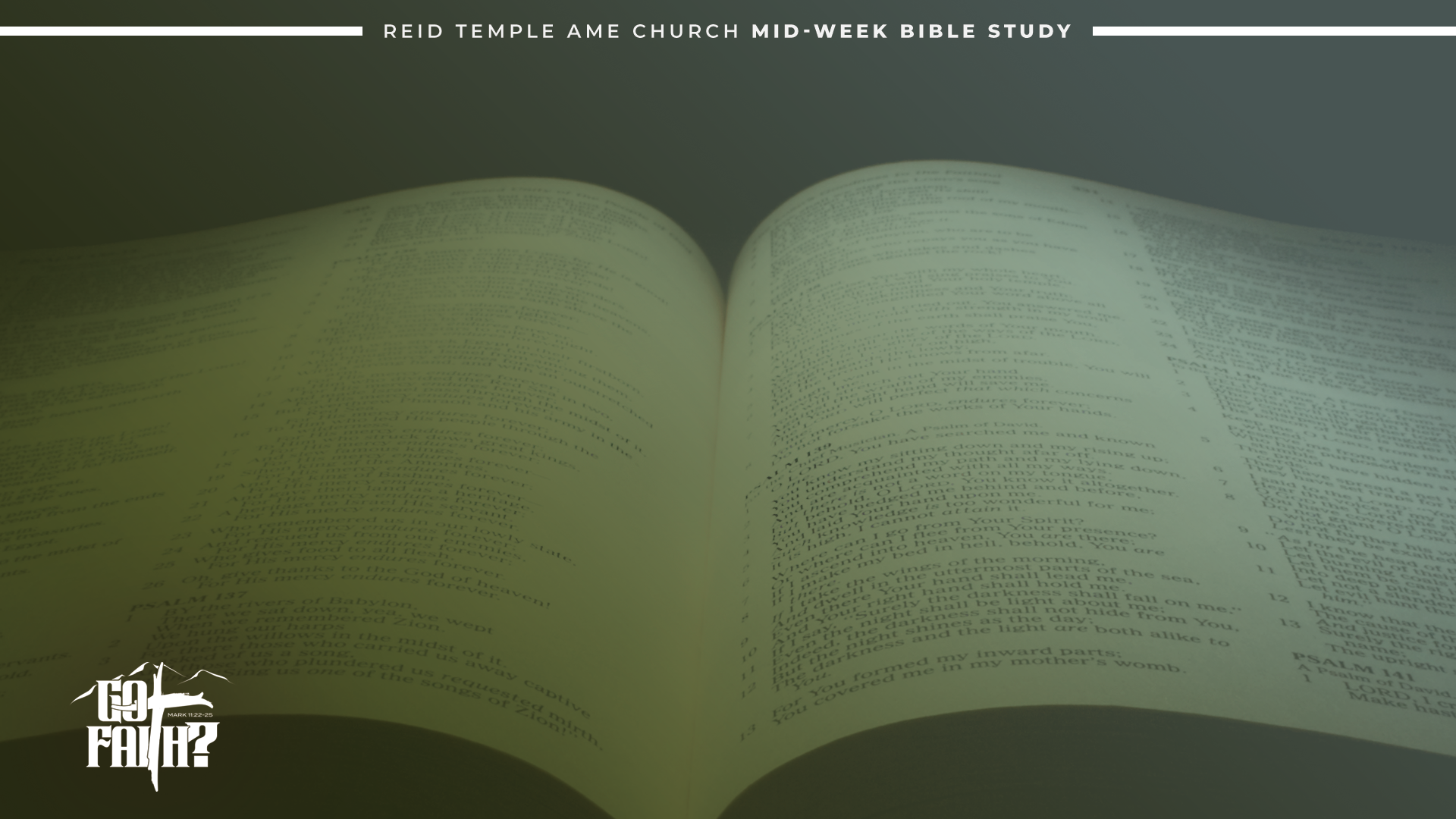 How To Strengthen Your Faith!
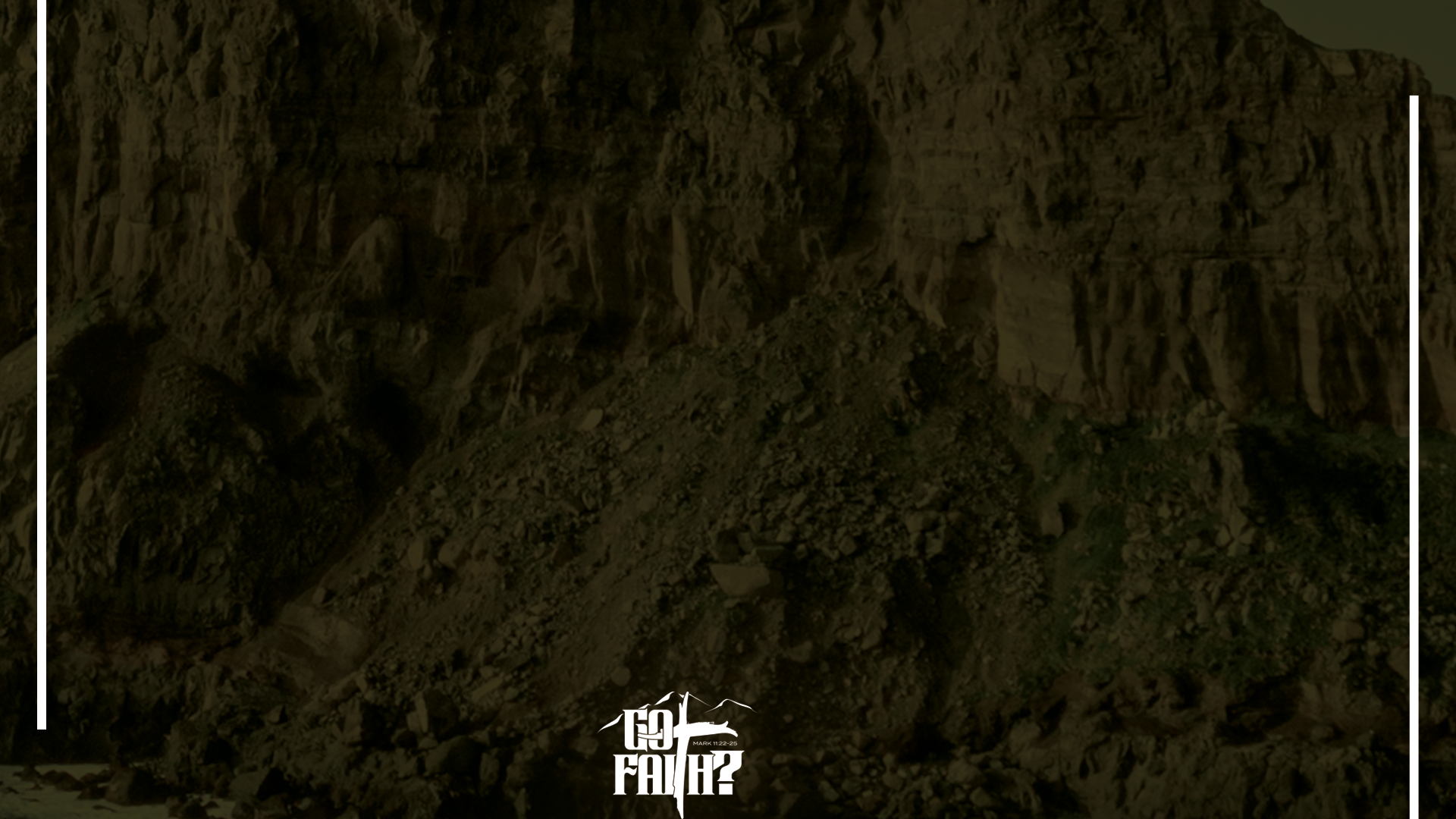 Study the Word-Study the Word to learn how others strengthen faith.
 Worship Your God – Worship the God of Your faith, not another.
 Meditate, Fast, and Pray –Pray, meditate, and fast as Jesus strengthens faith. 
 Have Faith In God – Something must die to strengthen faith.
Little or Immature Faith is dependent on External Validation.
 Little or Immature Faith avoids hard Questions.
 Little or Immature Faith resists personal transformation.
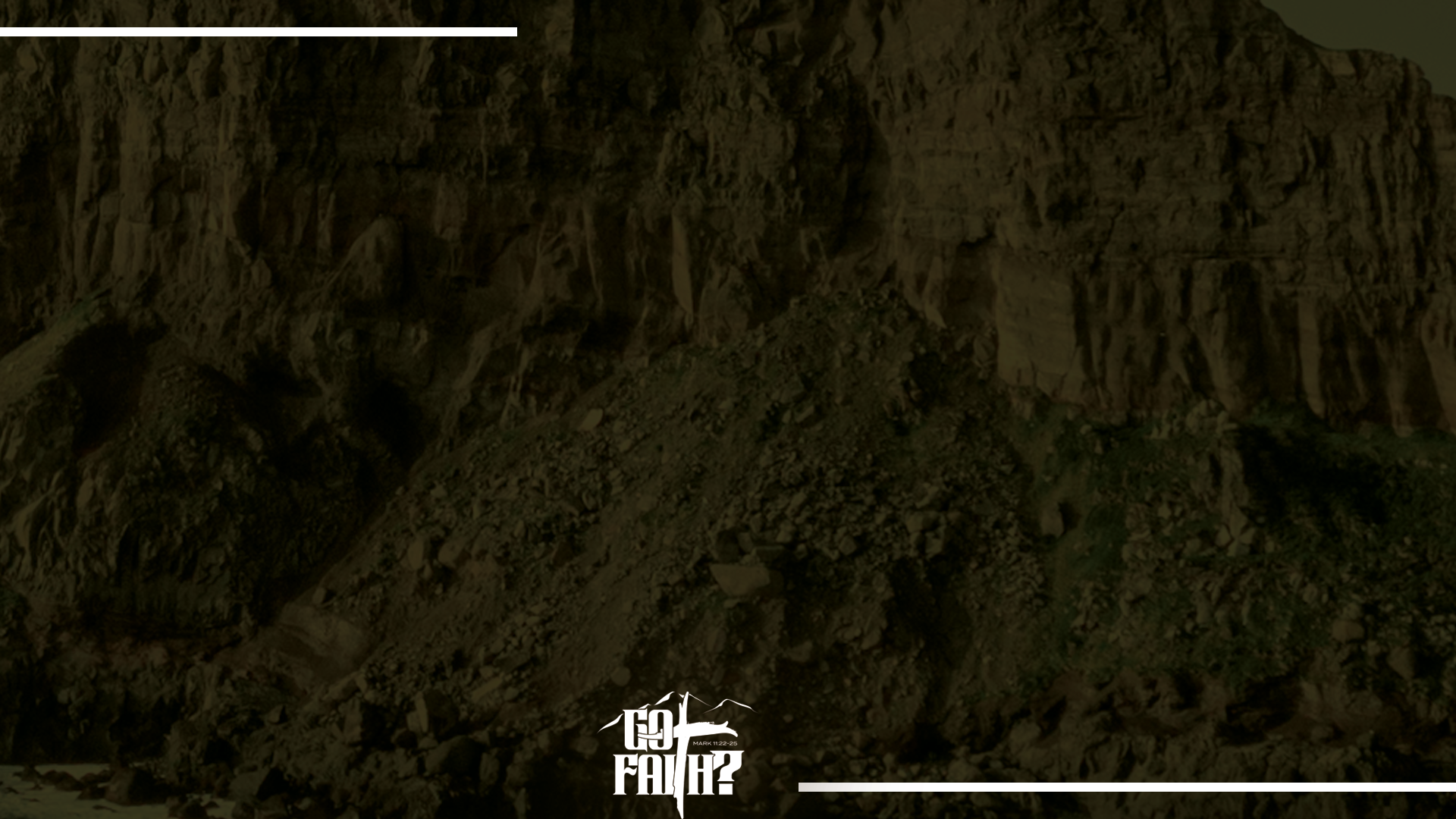 Study
The
Word!
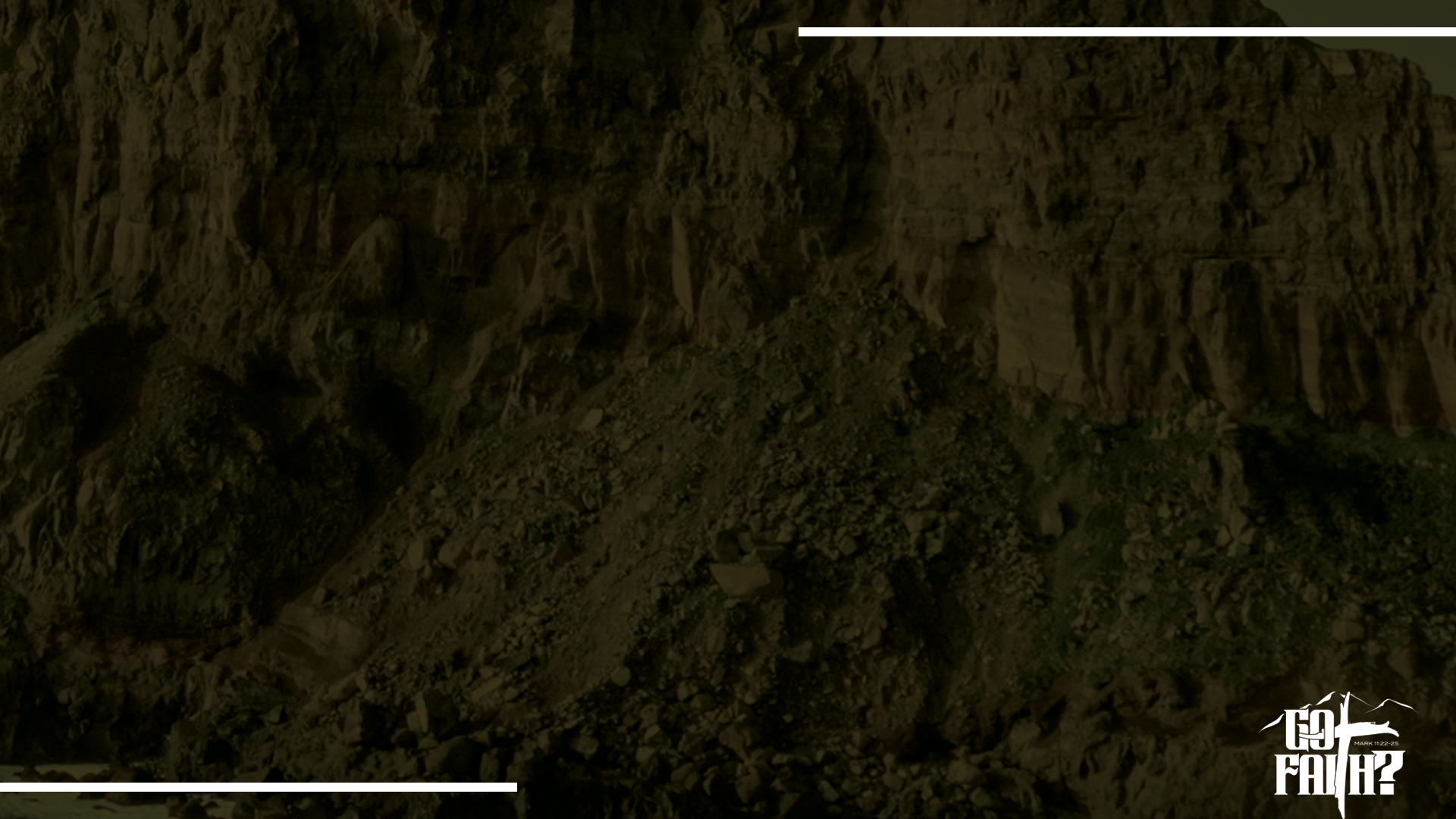 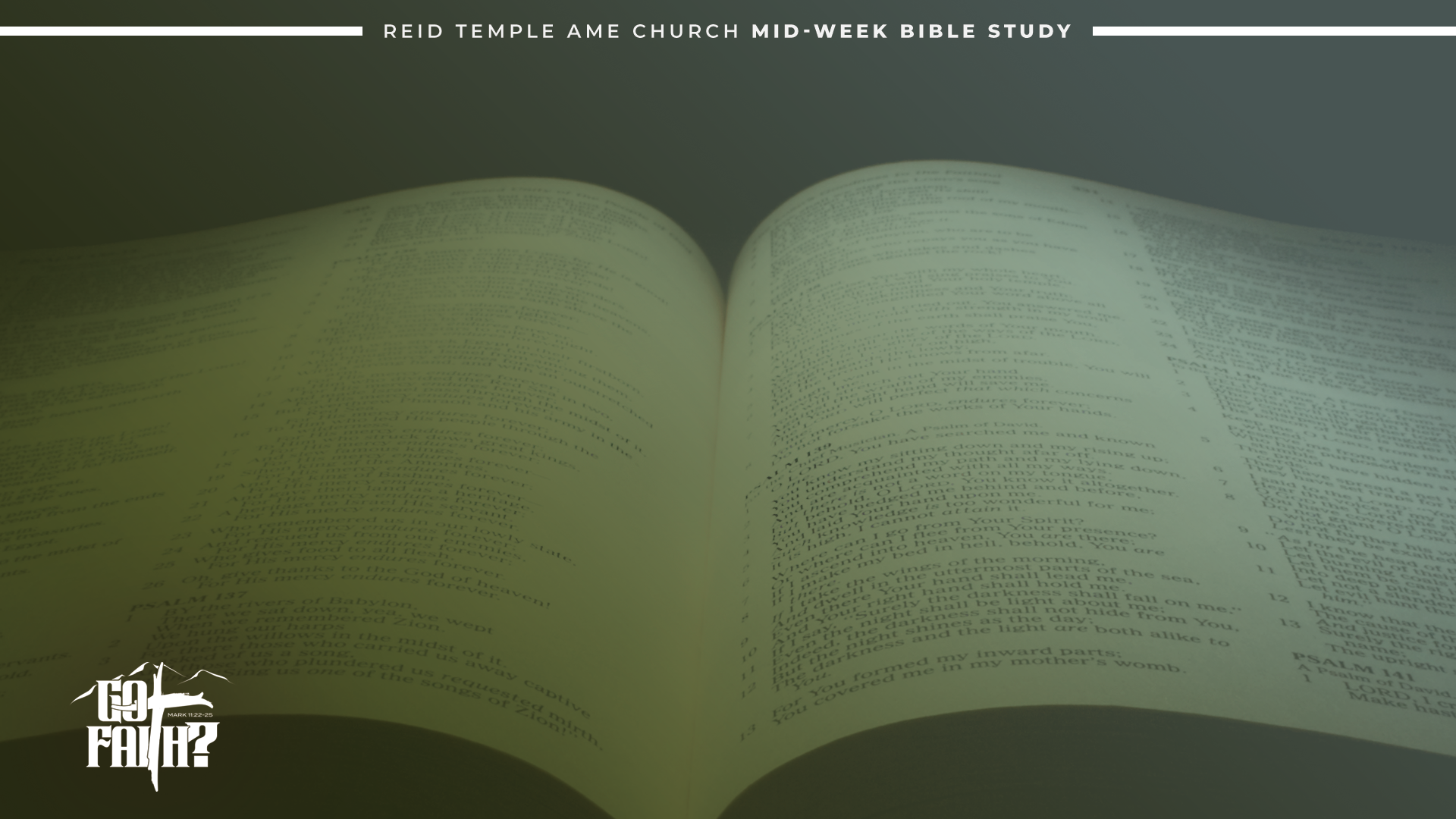 “And be not conformed to this world: but be ye transformed by the renewing of your mind, that ye may prove what is that good, and acceptable, and perfect, will of God.” –Romans 12:2(kj21)

faith is unique in that it alone strengthens corrects false teachings, provides instruction for daily living, transforms our thinking, renews our minds, and proves that faith in God works.
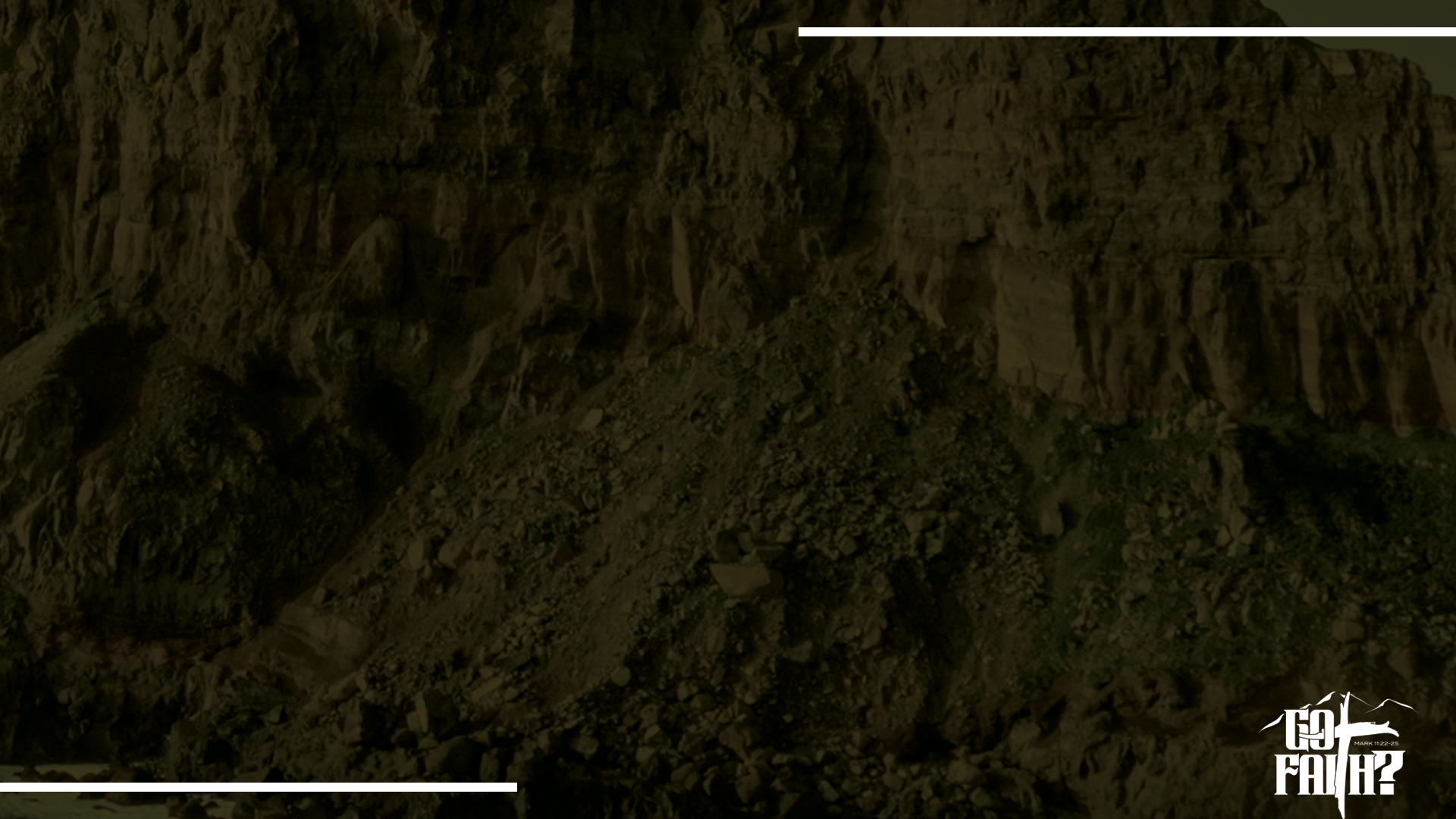 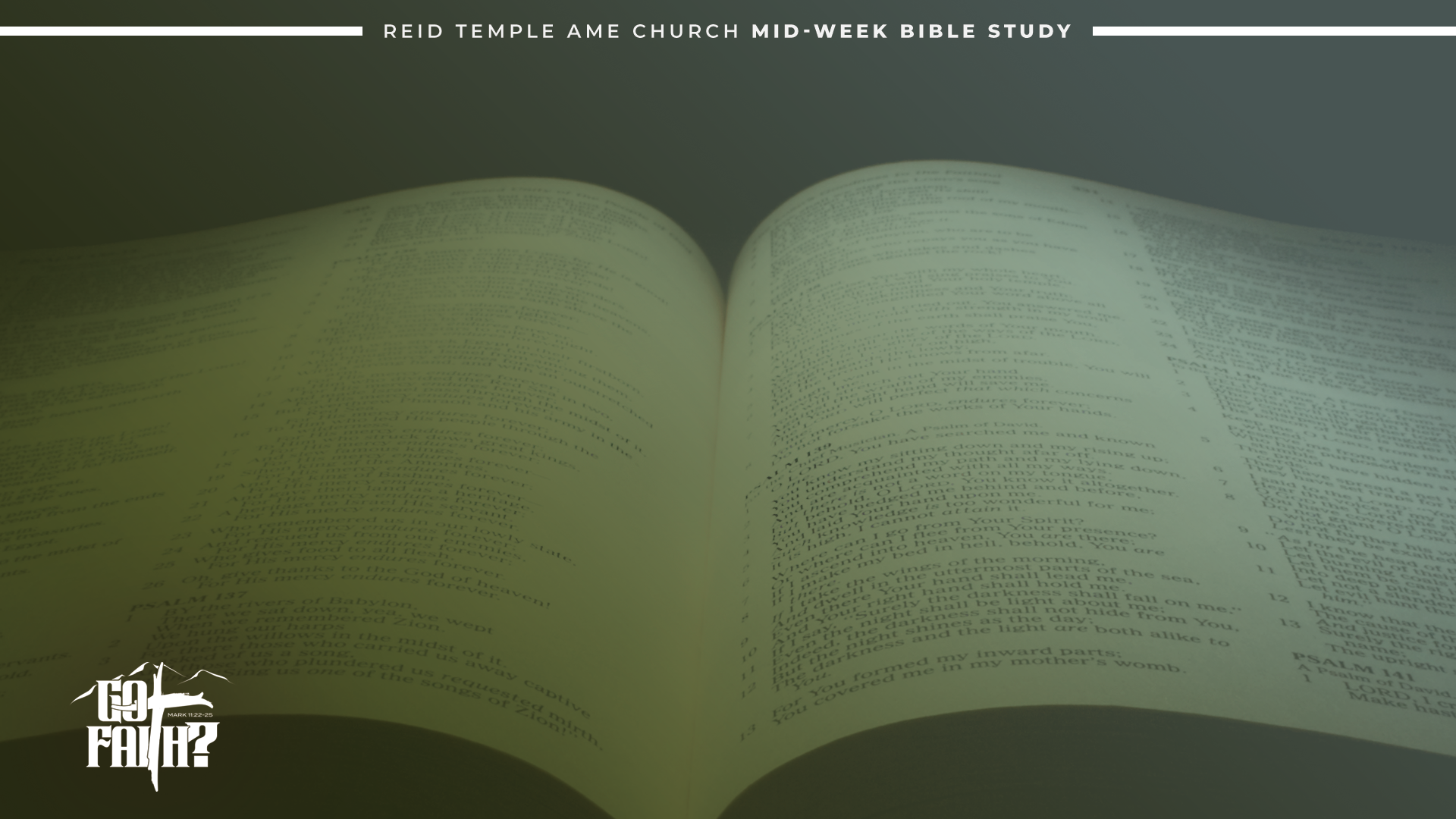 “Study to show thyself approved unto God, a workman that needeth not to be ashamed, rightly dividing the word of truth.”
                                                   -2 Timothy 2:15(kj21)

King David loved the Word as he wrote in the Psalm: “I delight in your decrees; I will not neglect your Word”. (Psalm 119:16)
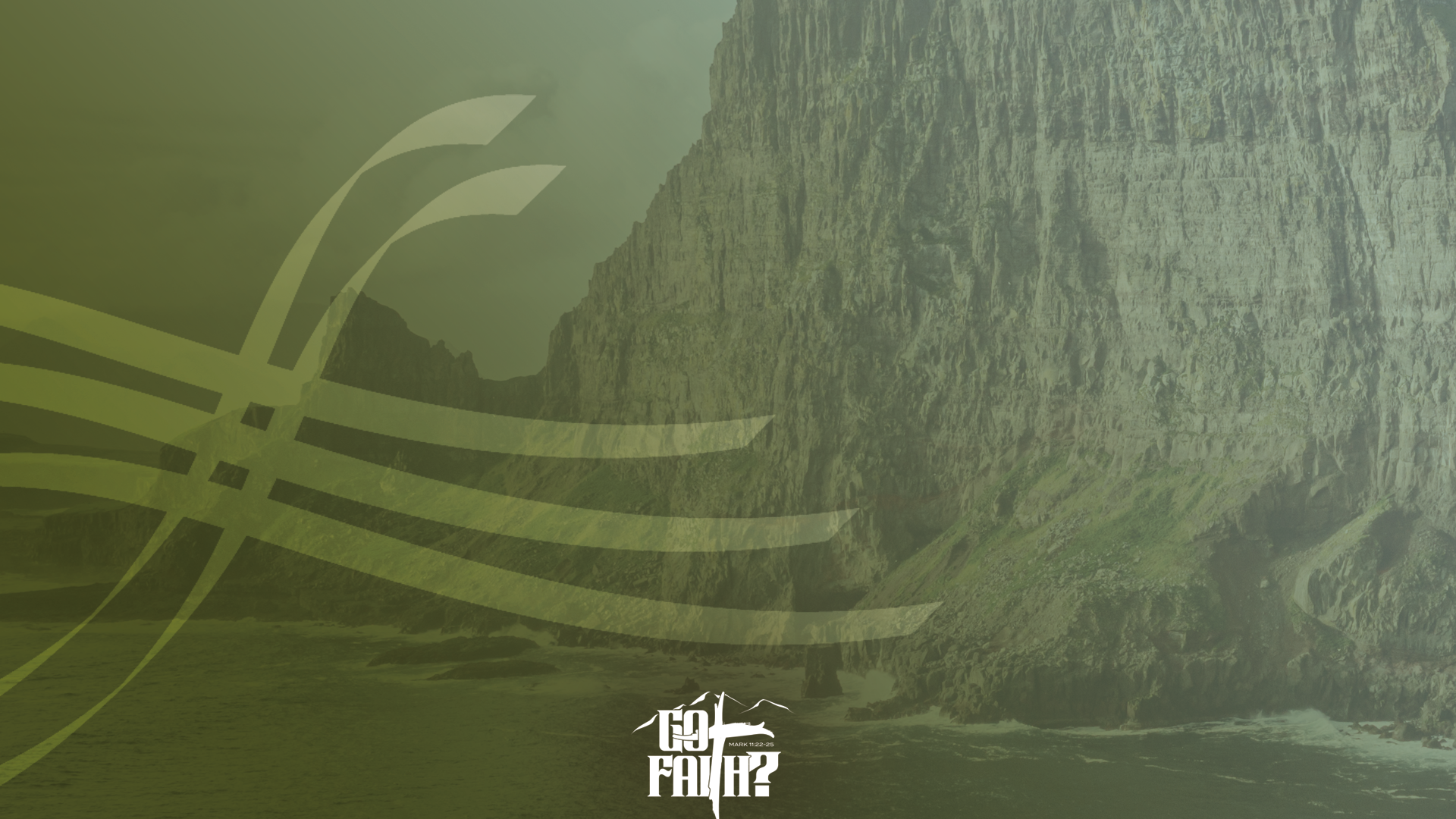 Worship Your God!
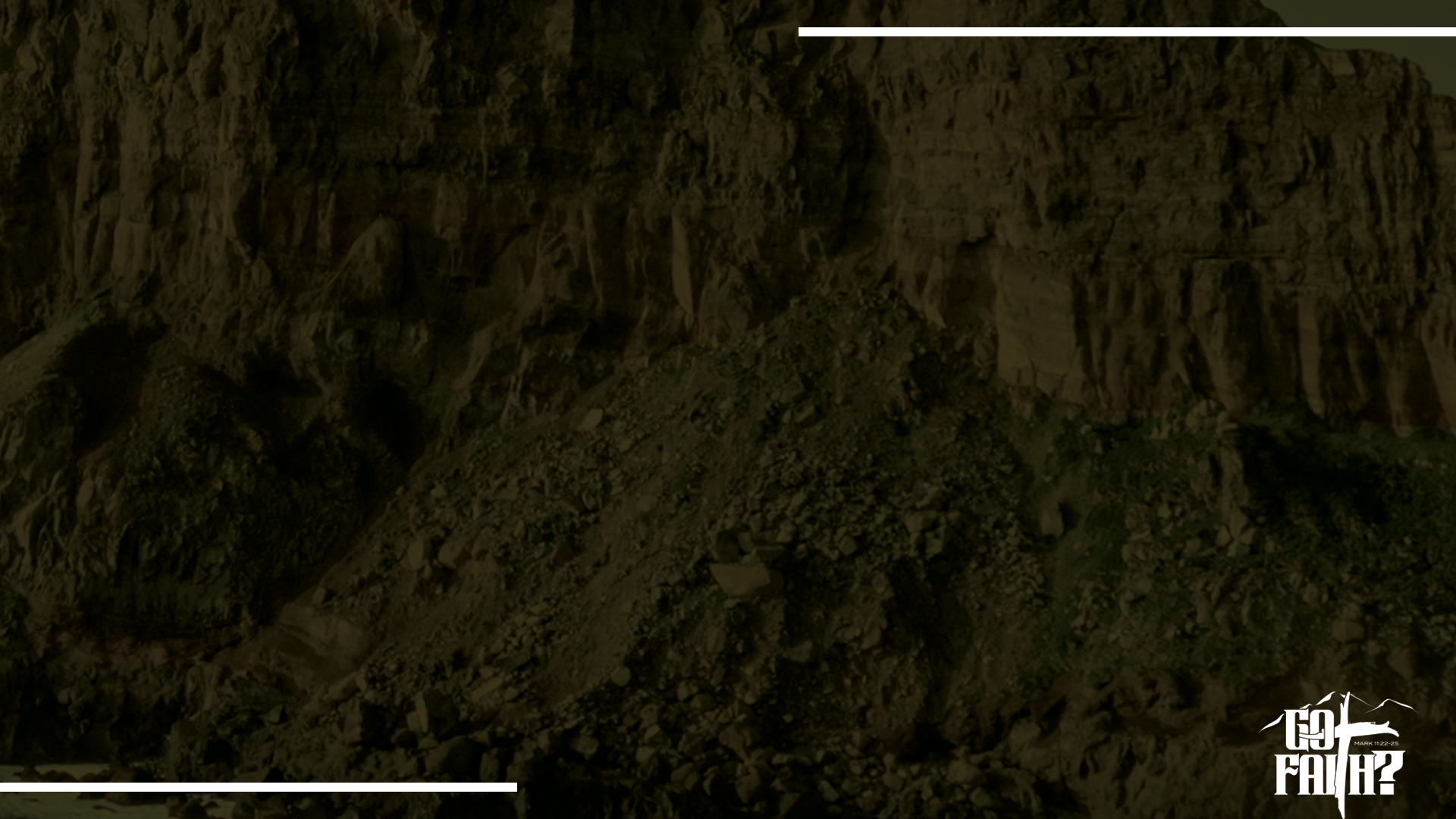 “Therefore, we receiving a kingdom which cannot be moved, let us have grace, whereby we may serve God acceptably with reverence and godly fear: “For our God is a consuming fire.” –Hebrews 12:28-29(kj21)

Worship is a proclamation that God is infinitely worthy, holy, true, and good. God is the same God of yesterday, today, and tomorrow!
One way Satan tries to shake our faith is by creating division among the family of God. 
Look to Evaluate your heart for bitterness, resentment or frustration for the Church body. Take the first step to seek forgiveness and reconciliation.
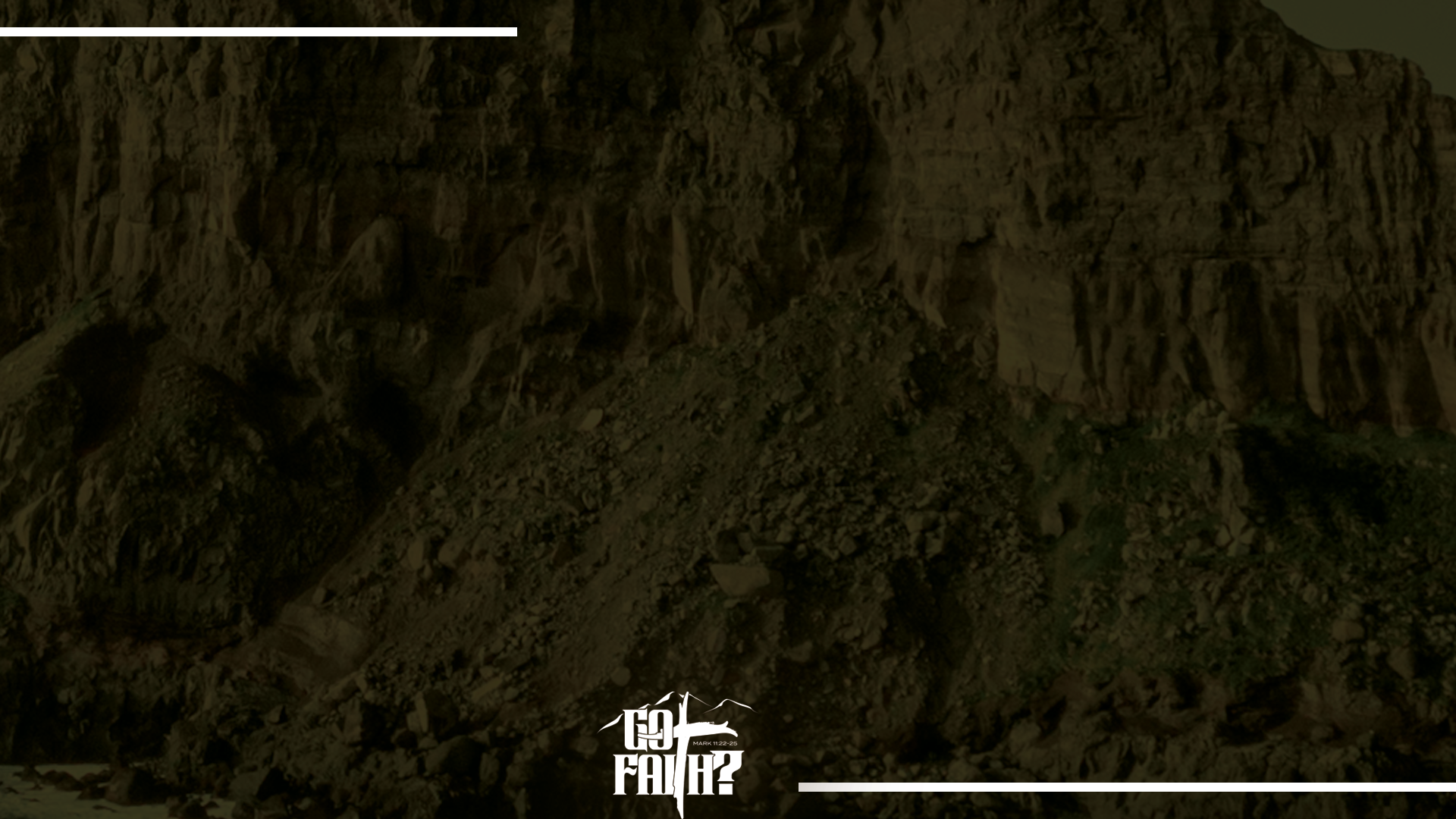 Meditate
Fast
Pray!
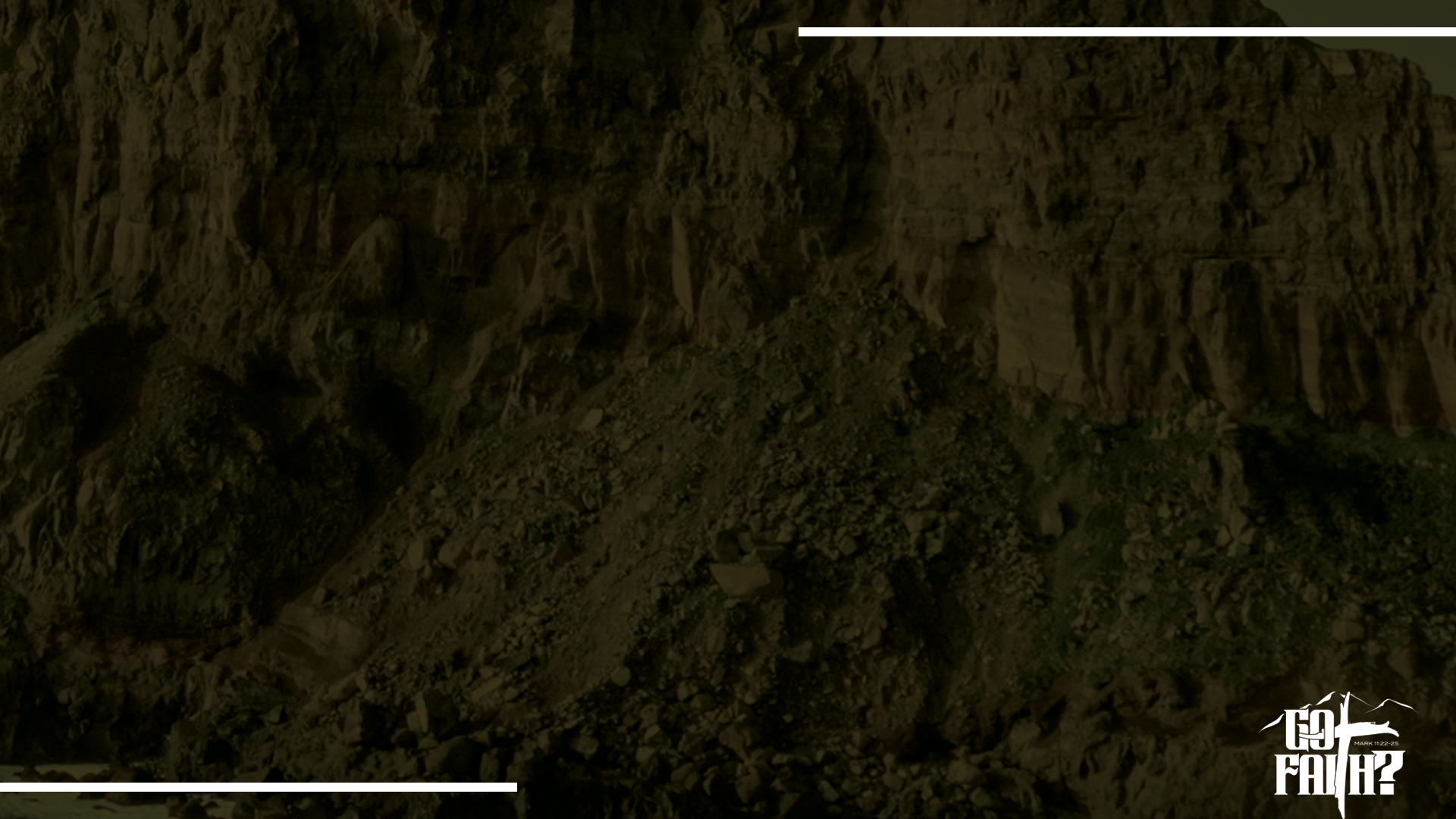 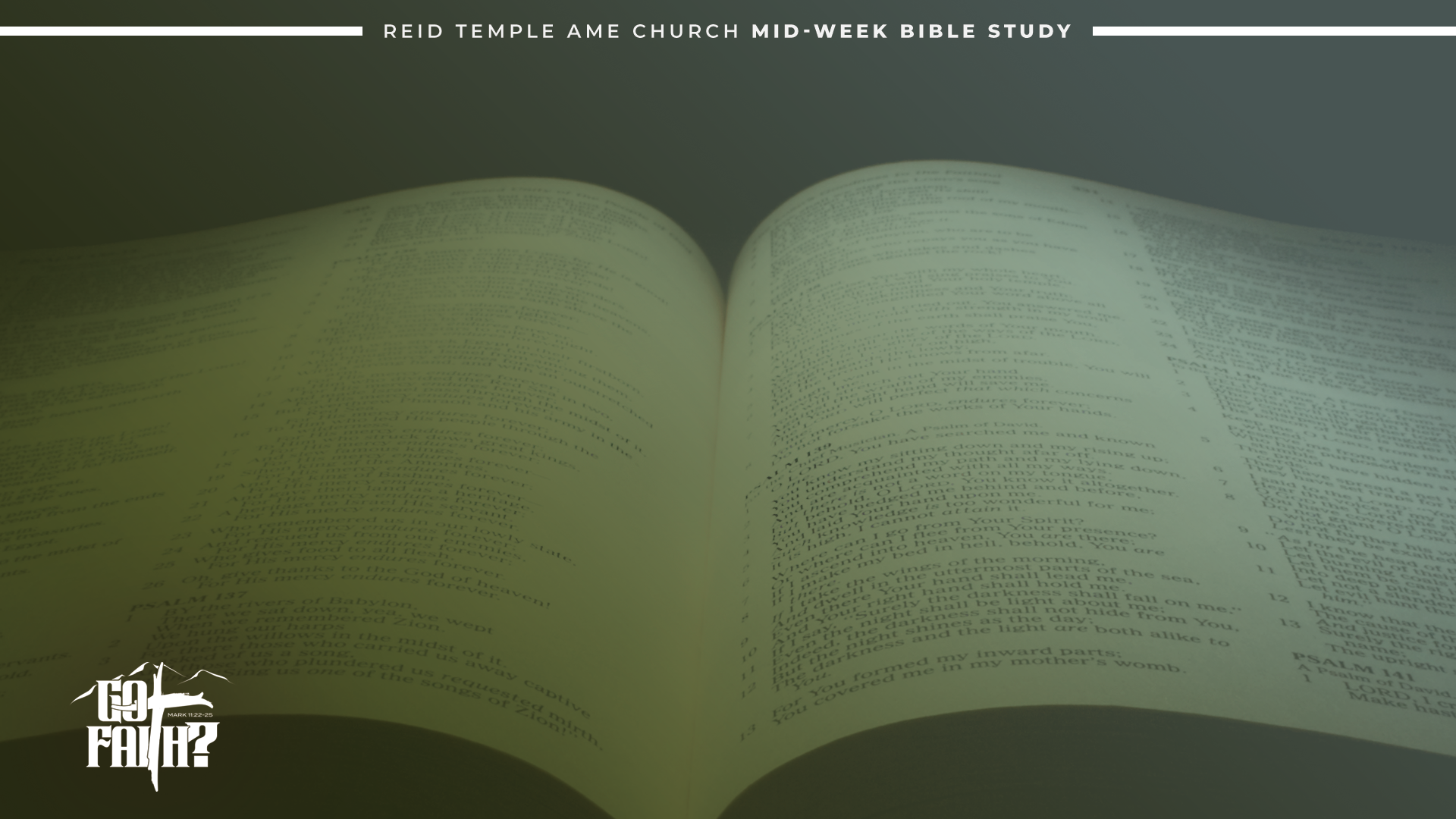 “Then was Jesus led up of the Spirit into the wilderness to be tempted by the devil. And when he had fasted forty days and forty nights, he was afterward hungered.” –Matthew 4:1-2(kj21)

Coupling meditation and prayer with fasting provides many benefits. The ultimate one is we receive more of God Himself, because abstaining from food and feasting on the Word of God reroutes our affections to be satisfied in God.
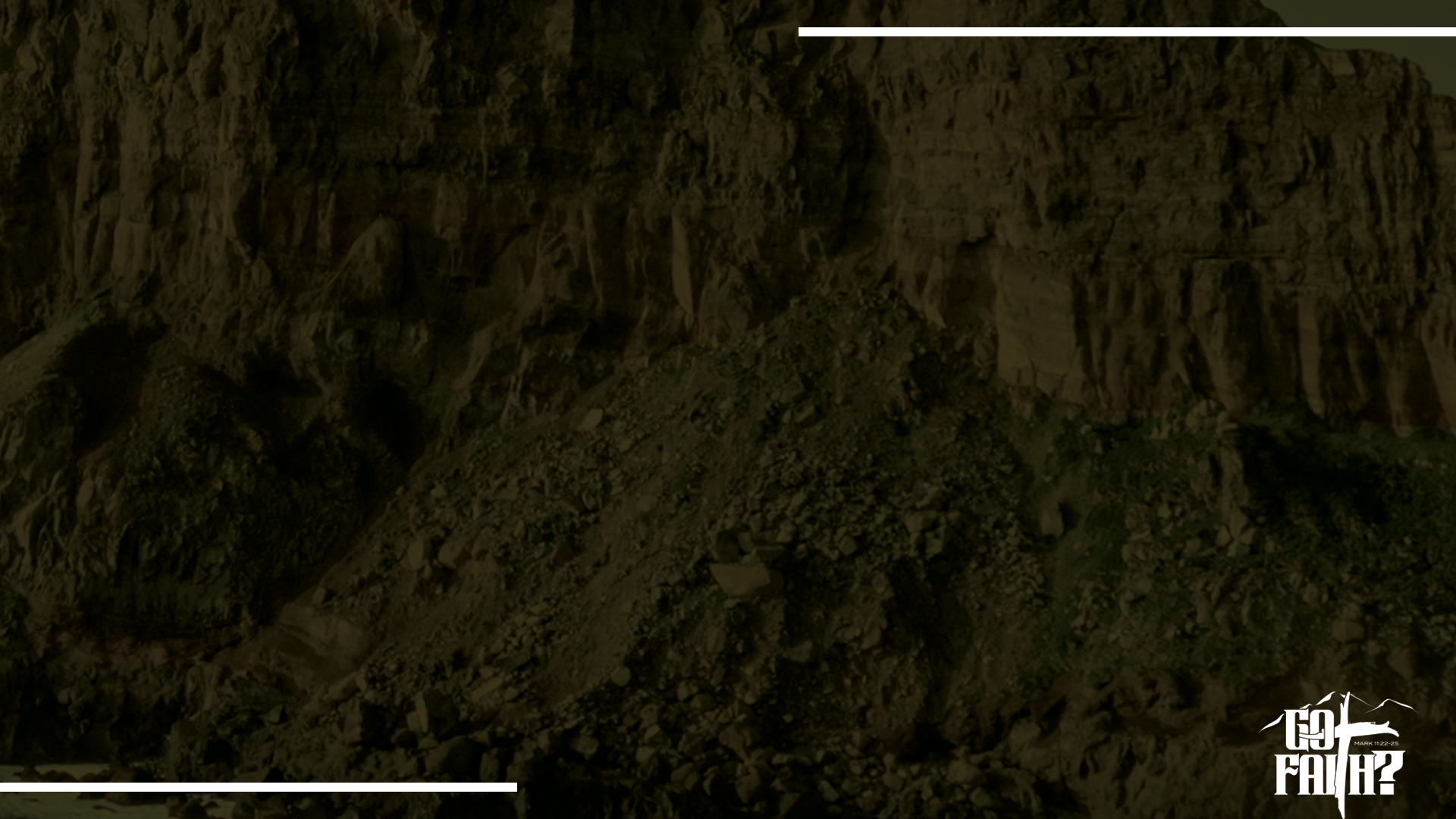 Your faith will never be strengthened when you sanitize your prayers or hold anything back from God. 

“Confess your faults one to another, and pray one for another, that ye may be healed. The effectual fervent prayer of a righteous man availeth much.”   –James 5:16(kj21)
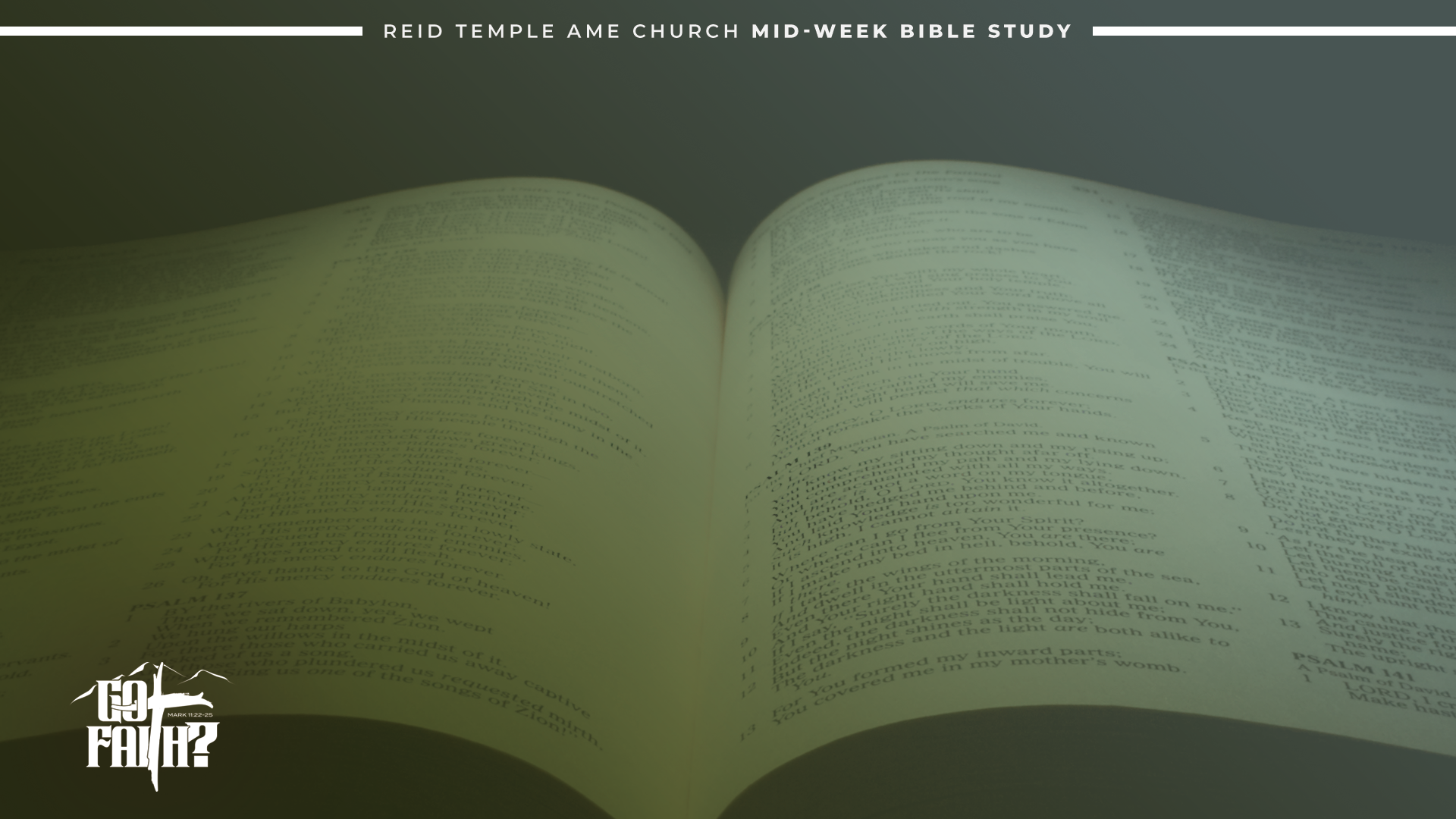 Have Faith In God!
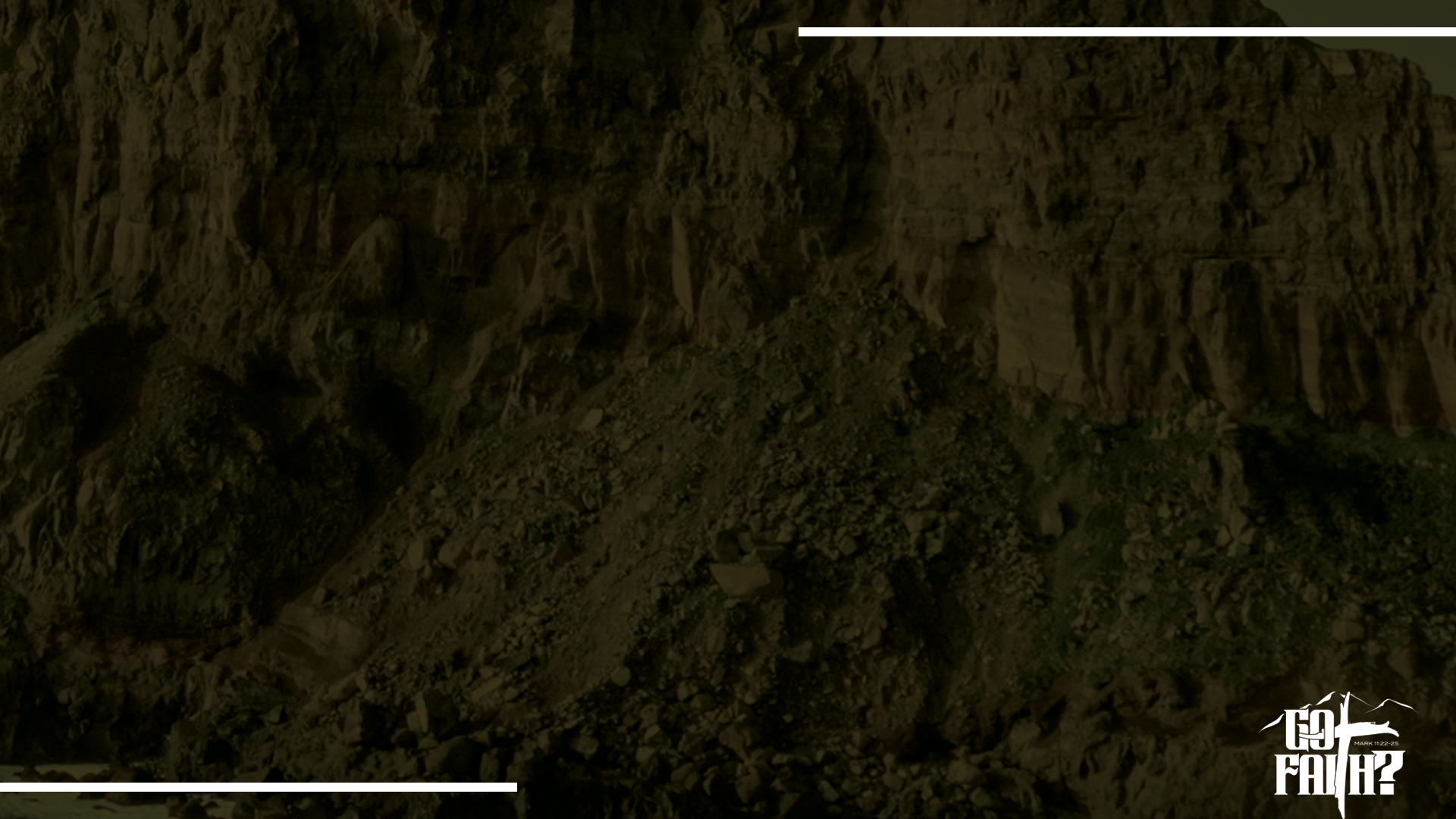 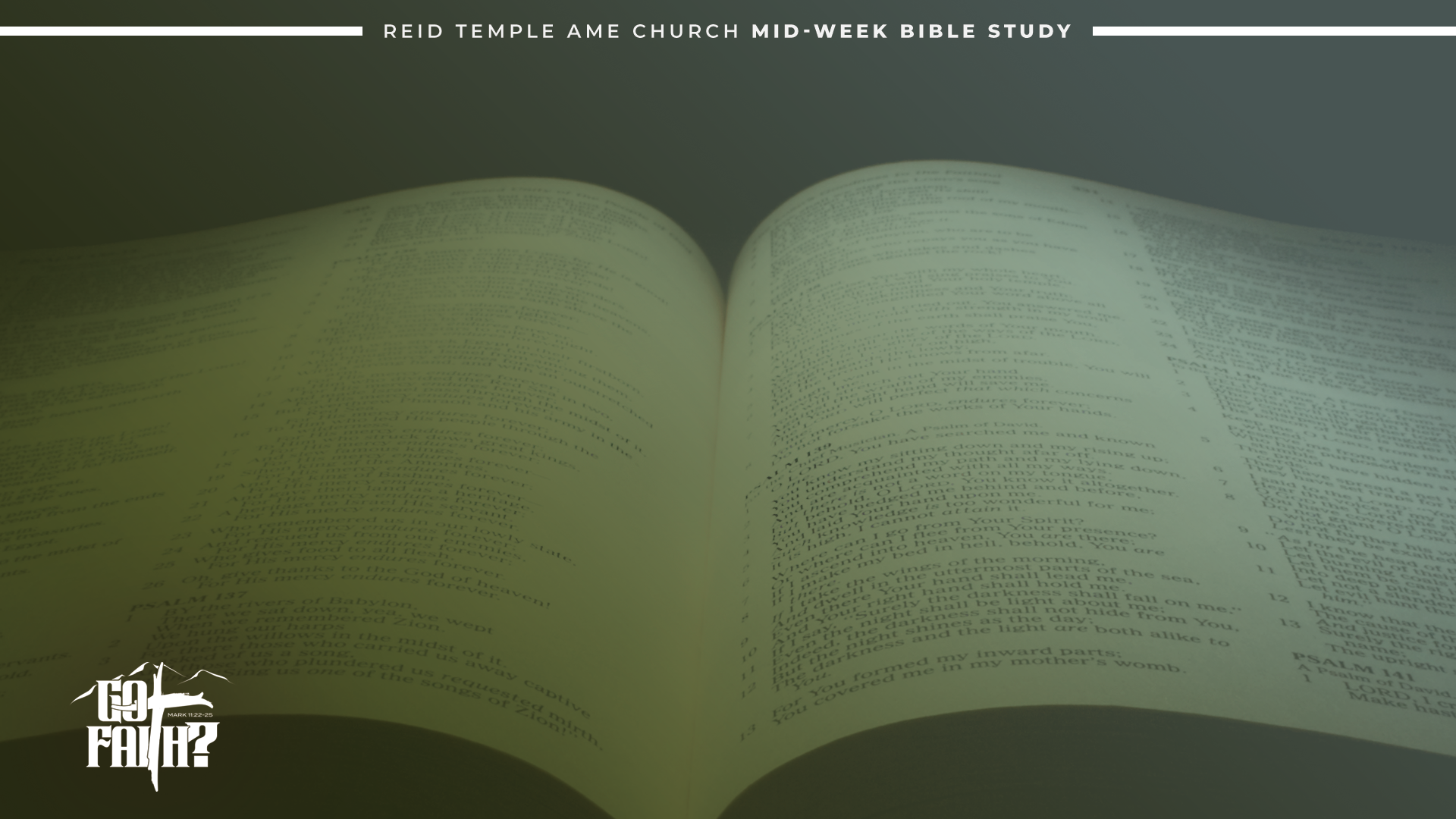 “And Jesus answering saith unto them, Have faith in God. For verily I say unto you, That whosoever shall say unto this mountain, Be thou removed, and be thou cast into the sea; and shall not doubt in his heart but shall believe that those things which he saith shall come to pass; he shall have whatsoever he saith.”  -Mark 11:22-23(kj21)

The moment God gave you the gift of faith you became a brand-new creature. Old things pass away…
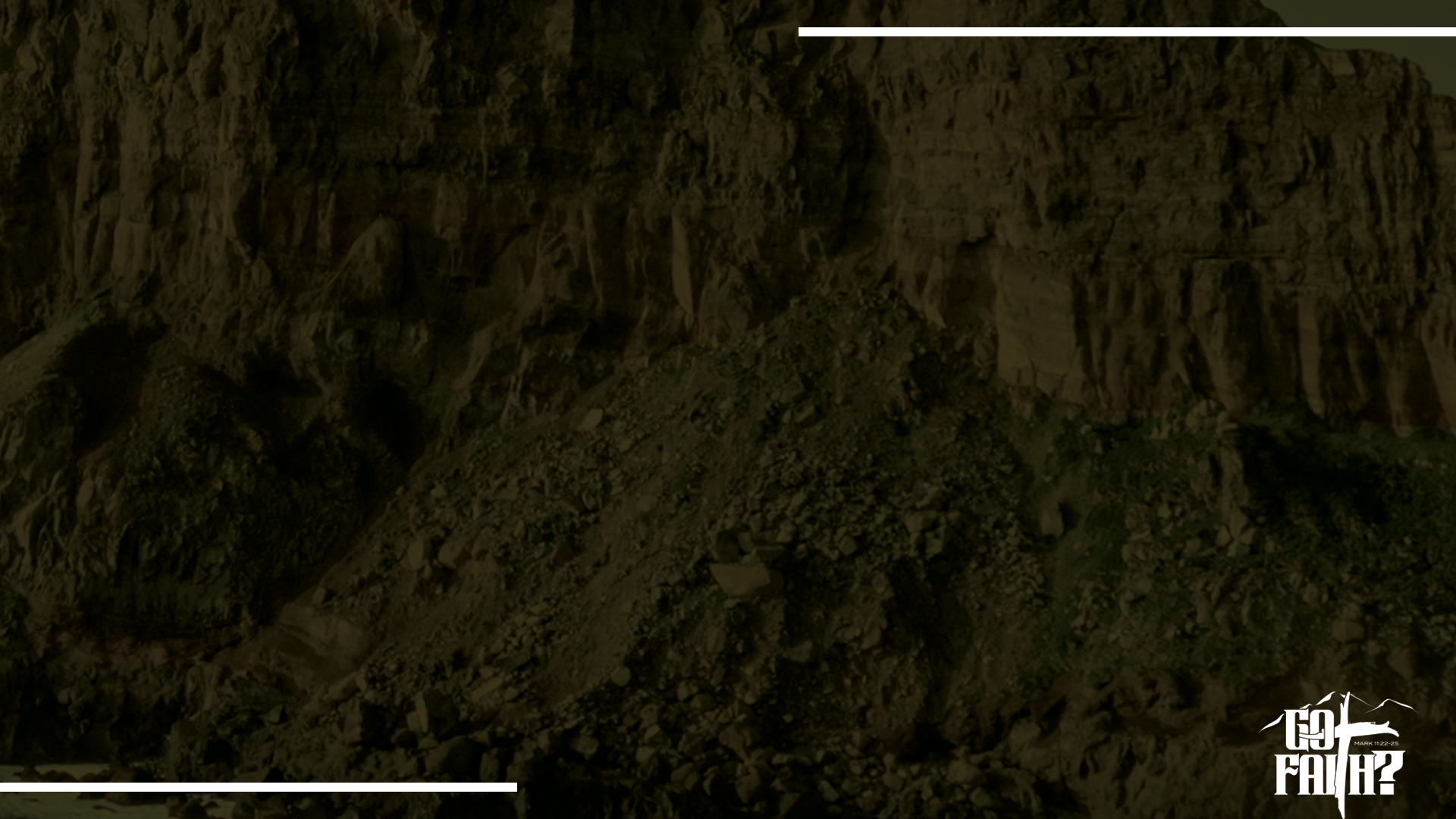 “But God, being rich in mercy, because of the great love with which he loved us, even when we were dead in our trespasses, made us alive together with Christ—by grace you have been saved.”  -Ephesians 2:4-5(KJ21)

Rev. Dr Lee P. Washington said, “Somethings must die! Pettiness has to die, insecurity has to die, meanness has to die!” True faith is having a defiant confidence.”
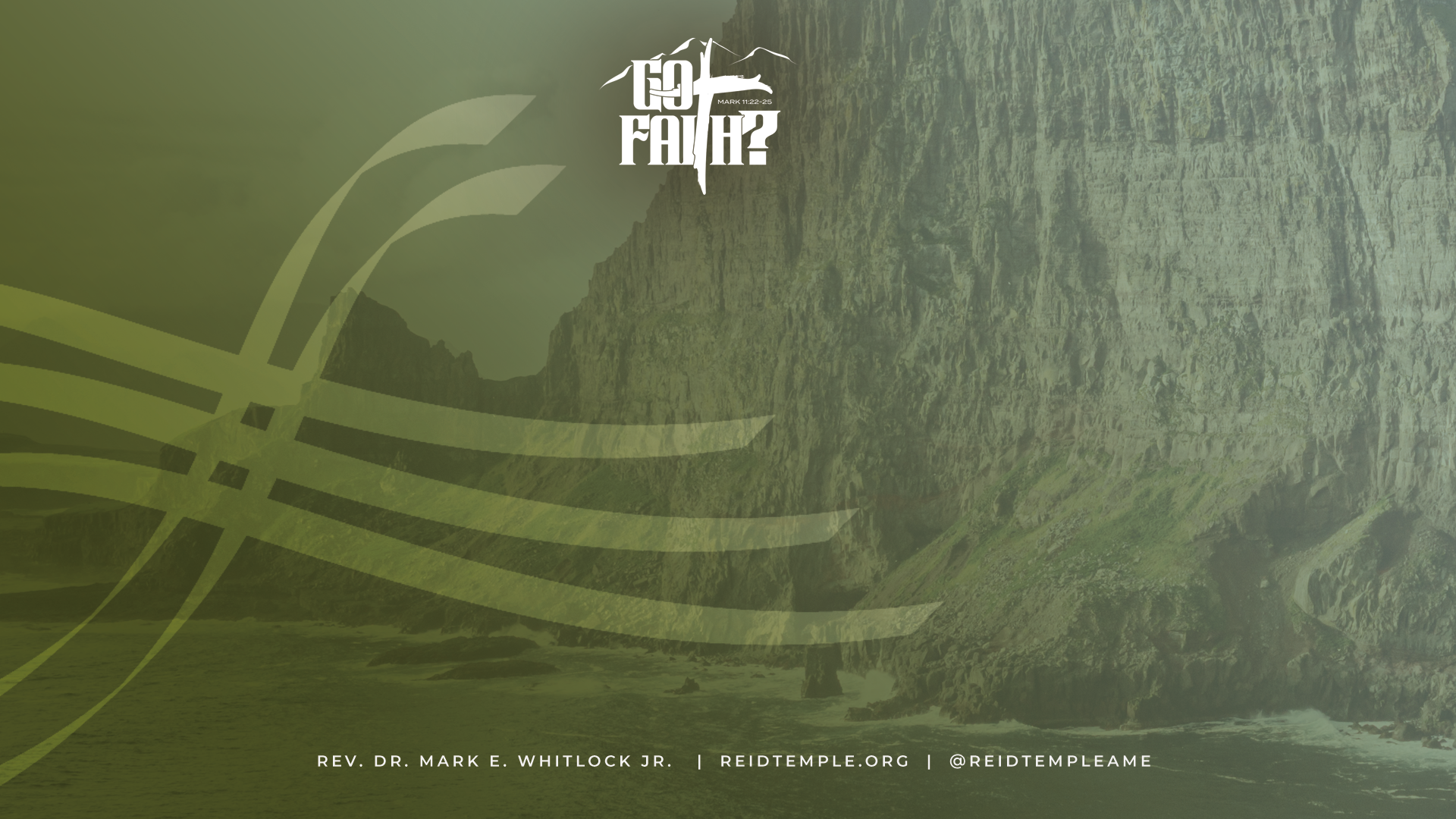 LET’S PRAY TOGETHER!
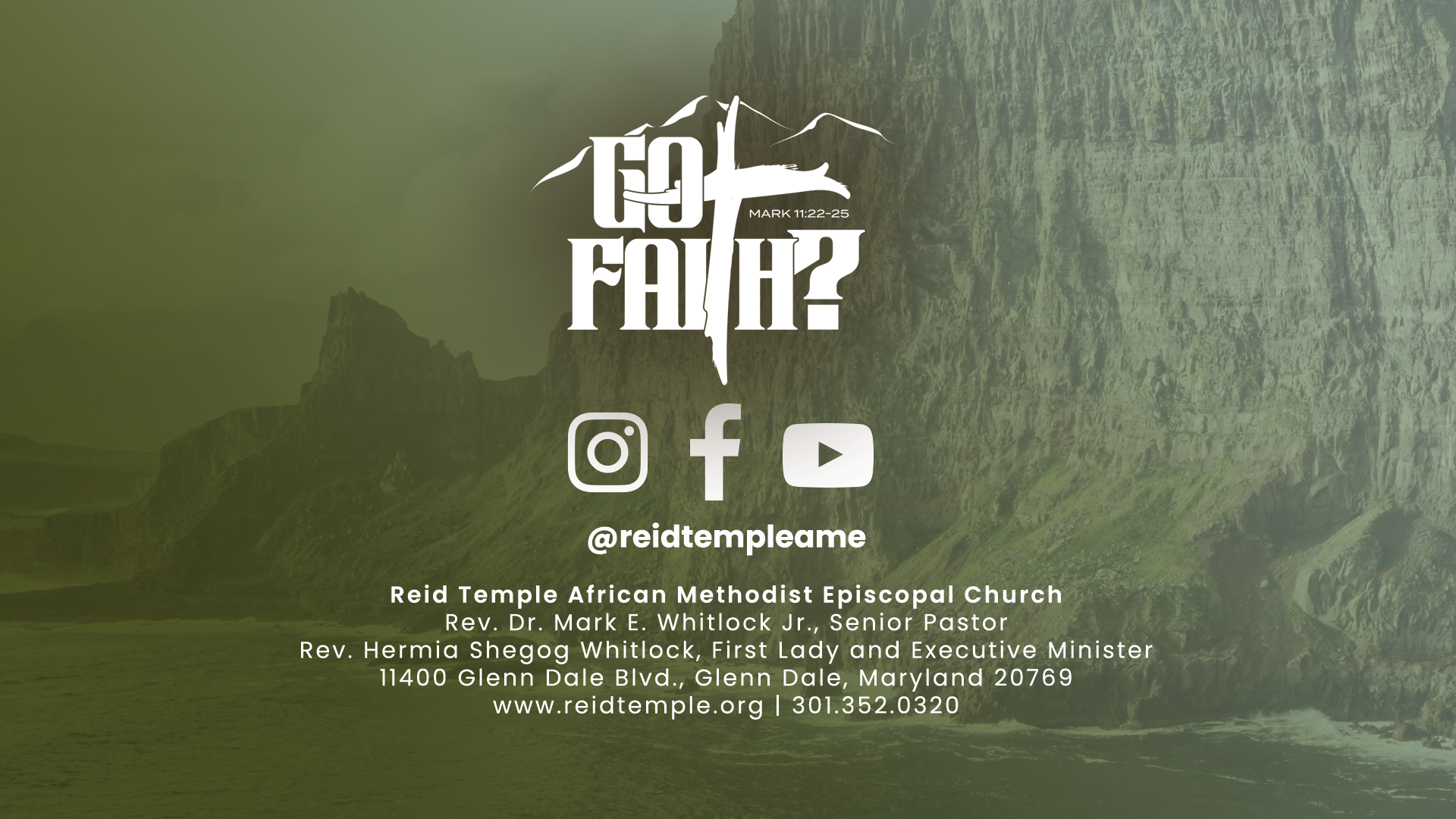